সবাইকে শুভেচ্ছা
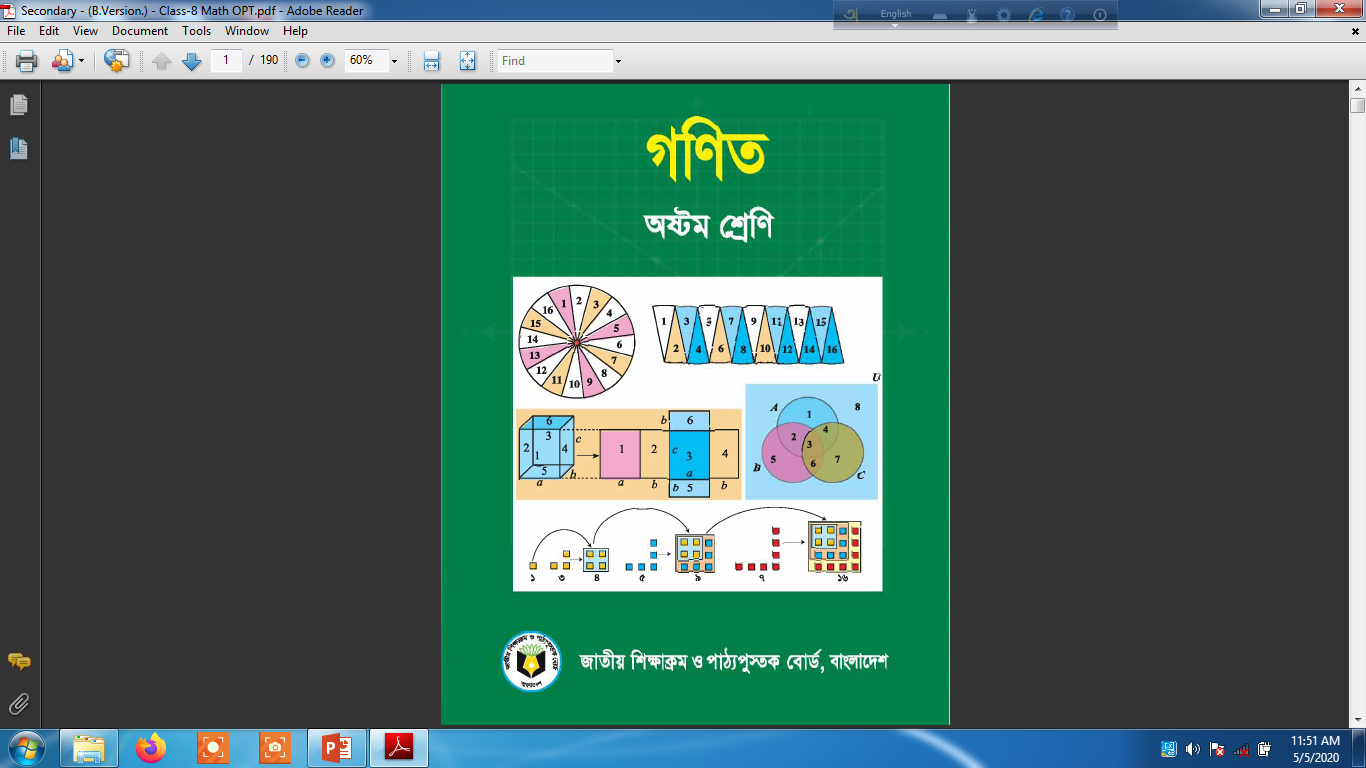 শ্রেণিঃ অষ্টম 
বিষয়ঃ গণিত
দ্বিতীয় অধ্যায়ঃ (মুনাফা)
পাঠঃ ২.১ ( সরল মুনাফা )
আজকের পাঠ
সরল মুনাফা
[Speaker Notes: মোঃ জাহিদুল হোসেন , সহ-শিক্ষক(গণিত ও সাধারণ বিজ্ঞান), আশেক আলী খান উচ্চ বিদ্যালয় ও কলেজ ,গুলবাহার ,কচুয়া,চাঁদপুর ।]
শিক্ষক পরিচিতি
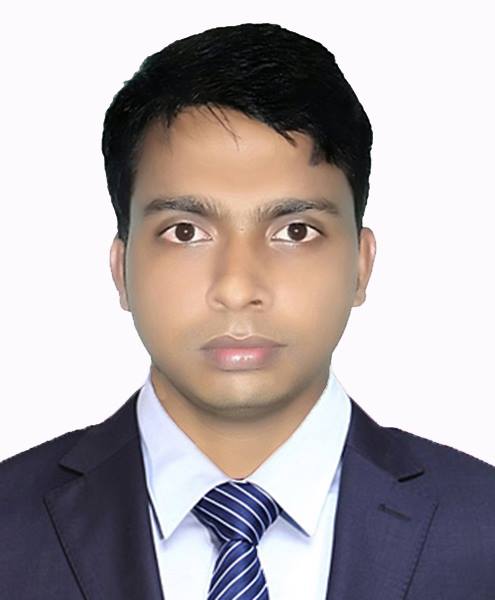 মোঃ নাজমুল হোসাইন
সহকারী শিক্ষক (ভৌতবিজ্ঞান)
বনগাঁও উচ্চ বিদ্যালয়
হরিপরে, ঠবাকুরগাঁও।
শিখনফল
এই পাঠ শেষে শিক্ষার্থীরা ........................

মুনাফা কি তা ব্যাখ্যা করতে পারবে ; 
 সরল মুনাফার হার ব্যাখ্যা করতে পারবে; 
 সরল মুনাফার সূত্র প্রয়োগ করে সমস্যা সমাধান করতে  	পারবে।
[Speaker Notes: মোঃ জাহিদুল হোসেন , সহ-শিক্ষক(গণিত ও সাধারণ বিজ্ঞান), আশেক আলী খান উচ্চ বিদ্যালয় ও কলেজ ,গুলবাহার ,কচুয়া,চাঁদপুর ।]
উপস্থাপন
কোন প্রতিষ্ঠানে কিছু টাকা গচ্ছিত রাখলে আমানতকৃত টাকার অতিরিক্ত টাকা দেয় তাকে মুনাফা বলে। আবার প্রতি বছর প্রারম্ভিক মুলধন বাদে যে টাকা হিসাব করা হয় তাকে মুনাফা বলে।
সরল মুনাফা = আসল×সময়×মুনাফার হার   এবং l = p×n×r  এখানে l = মুনাফা      p = আসল      n = সময়      r = মুনাফার হার
[Speaker Notes: মোঃ জাহিদুল হোসেন , সহ-শিক্ষক(গণিত ও সাধারণ বিজ্ঞান), আশেক আলী খান উচ্চ বিদ্যালয় ও কলেজ ,গুলবাহার ,কচুয়া,চাঁদপুর ।]
একটি দ্রব্য ২২০ টাকায় ক্রয় করে, ২৫০ টাকায় বিক্রয় করলে কত টাকা মুনাফা পাওয়া যাবে?
সমাধানআমরা জানি, বিক্রয় মূল্য  -  ক্রয় মূল্য = লাভ/ মুনাফাবিক্রয় মুল্য =  ২৫০ টাকা    ক্রয় মূল্য =  ২২০ টাকা       মুনাফা =     ৩০ টাকা
[Speaker Notes: মোঃ জাহিদুল হোসেন , সহ-শিক্ষক(গণিত ও সাধারণ বিজ্ঞান), আশেক আলী খান উচ্চ বিদ্যালয় ও কলেজ ,গুলবাহার ,কচুয়া,চাঁদপুর ।]
নিচের তথ্য ও ছবি গুলো লক্ষ্য কর
মুনাফার হার,  r = মুনাফা ×১০০ ÷ আসল × সময়  বা,   r = I × ১০০ ÷ p × n  এখানে, r = মুনাফার হার      p = আসল      n = সময়       I = মুনাফা
[Speaker Notes: মোঃ জাহিদুল হোসেন , সহ-শিক্ষক(গণিত ও সাধারণ বিজ্ঞান), আশেক আলী খান উচ্চ বিদ্যালয় ও কলেজ ,গুলবাহার ,কচুয়া,চাঁদপুর ।]
কাজ - ১কোন ব্যাক্তি ৭০০০ টাকা  ব্যাংকে জমা রাখেন এবং ৩ বছর পর মুনাফা-আসলে ১০০০০ টাকা পেল। মুনাফার হার কত ?
[Speaker Notes: মোঃ জাহিদুল হোসেন , সহ-শিক্ষক(গণিত ও সাধারণ বিজ্ঞান), আশেক আলী খান উচ্চ বিদ্যালয় ও কলেজ ,গুলবাহার ,কচুয়া,চাঁদপুর ।]
দেওয়া আছে,
	আসল, p = ৭০০০ টাকা 
	মুনাফা-আসল, A = ১০০০০ টাকা 
	মুনাফা, I = A – P = ১০০০০ – ৭০০০
		       = ৩০০০ টাকা
	সময়, n = ৩ বছর
মুনাফার হার, r = মুনাফা × ১০০ ÷ আসল × সময়
		= (৩০০০×১০০) ÷ (৭০০০×৩)
		= (৩০০০০০ ÷ ২১০০০) %
		= ১৪.২৮৫ %
মুনাফার হার ১৪.২৮৫ % (উত্তর)
[Speaker Notes: মোঃ জাহিদুল হোসেন , সহ-শিক্ষক(গণিত ও সাধারণ বিজ্ঞান), আশেক আলী খান উচ্চ বিদ্যালয় ও কলেজ ,গুলবাহার ,কচুয়া,চাঁদপুর ।]
☞ প্রশ্নঃ ১০% হারে ২০০০ টাকার ৫ বছরের মুনাফা কত?
দেওয়া আছে,
সময় n = ৫ বছর, 
মুনাফার হার, r = ১০% বা, ০.০১ 
মূলধন P = ২০০০ টাকা
আমরা জানি, 
	মুনাফা = আসল × মুনাফার হার × সময়
 ‌‌	    ⇨ I = P × n × r
                    = ২০০০ × ১০% × ৫
		= ২০০০ × ০.০১ × ৫
                    = ১০০০ টাকা
[Speaker Notes: মোঃ জাহিদুল হোসেন , সহ-শিক্ষক(গণিত ও সাধারণ বিজ্ঞান), আশেক আলী খান উচ্চ বিদ্যালয় ও কলেজ ,গুলবাহার ,কচুয়া,চাঁদপুর ।]
কাজ - ২
সিদ্দিক সাহেব ৫০০০ টাকা ব্যাংকে জমা রাখেন। মুনাফার হার ৫% হলে ৬ বছর পর মুনাফা -আসল কত টাকা হবে?
[Speaker Notes: মোঃ জাহিদুল হোসেন , সহ-শিক্ষক(গণিত ও সাধারণ বিজ্ঞান), আশেক আলী খান উচ্চ বিদ্যালয় ও কলেজ ,গুলবাহার ,কচুয়া,চাঁদপুর ।]
মুল্যায়ন
ক) মূলধনের বীজগানিতীয় প্রতিক কি?
খ) মুনাফা নির্ণয়ের সুত্রটি বল?
গ) মুনাফা আসল নির্ণয়ের সুত্রটি বল?
[Speaker Notes: মোঃ জাহিদুল হোসেন , সহ-শিক্ষক(গণিত ও সাধারণ বিজ্ঞান), আশেক আলী খান উচ্চ বিদ্যালয় ও কলেজ ,গুলবাহার ,কচুয়া,চাঁদপুর ।]
বাড়ির কাজ
সুত্র প্রয়োগ করে বার্ষিক শতকরা ১০% হার মুনাফায় ৩০০০ টাকার ৫ বছরের মুনাফা-আসল কত টাকা হবে?
[Speaker Notes: মোঃ জাহিদুল হোসেন , সহ-শিক্ষক(গণিত ও সাধারণ বিজ্ঞান), আশেক আলী খান উচ্চ বিদ্যালয় ও কলেজ ,গুলবাহার ,কচুয়া,চাঁদপুর ।]
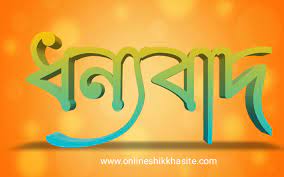